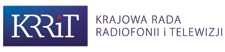 Wyniki kontroli internetowych dostawców audiowizualnych usług na żądanie
1
PRZEDMIOT BADANIA
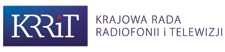 W pierwszej połowie 2016 roku monitoringiem objęto 55 witryn internetowych zawierających audiowizualne usługi medialne na żądanie. 

Podzielono je, ze względu na specyfikę zawartości na cztery kategorie:
1. „Filmowe VOD”- serwisy zawierające niemal wyłącznie filmy oraz seriale, do tej kategorii zaklasyfikowano 14 witryn. 
2. „VOD informacyjno- publicystyczne” – zawierające największą liczbę audycji, głownie są to informacje z kraju i z konkretnego regionu (tematyka lokalna)- 16 witryn. 
3. „VOD muzyczne”- muzyczne- teledyski, ciekawostki muzyczne - 5 witryn. 
4. „Inne”- pozostałe serwisy zawierające audycje inne niż wyżej wymienione- np.: plotki z życia gwiazd (np.: pudelek.tv), serwisy poradnikowo- edukacyjne (np.: tv.auto-swiat.pl), zwiastuny filmowe (filmweb.pl),  strony adresowane do dzieci (np.: lulek.tv) -łącznie 9 witryn.  

Ponadto w toku monitoringu stwierdzono że 4 strony zamknęły działalność (strony nieaktywne), kolejne cztery zaklasyfikowano jako strony, które nie udostępniają VoD. Skontrolowano również trzy strony, które są skierowane do polskiej publiczności, ale nie należą do polskiego dostawcy (w tym hbogo oraz nowość na polskim rynku- netflix.com).
2
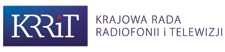 METODOLOGIA
Filmowe Witryny VOD mogły otrzymać maksymalnie 14 punktów

- 6 pkt za oznaczenia audycji symbolami graficznymi wskazującymi na przeznaczenie dla określonej kategorii wiekowej: podczas wyboru audycji z katalogu (3 pkt), podczas trwania audycji (3 pkt);
- 3 pkt za podanie pełnych danych o podmiocie dostawcy usług: nazwie dostawcy (1 pkt), podanie adresu korespondencyjnego (1 pkt), podanie adresu email (1 pkt);
- 3 pkt za promowanie audycji europejskich: podawanie informacji o kraju produkcji danej audycji (1 pkt), posiadanie na stronie wyszukiwarek audycji ze względu na kraj pochodzenia (1 pkt), za obecność na stronie osobnych katalogów zawierających audycje europejskie, w tym polskie (1 pkt);
 - 1 pkt za wskazanie Krajowej Rady jako organu właściwego w sprawach audiowizualnych usług medialnych na żądanie;
- 1 pkt za obecność w udostępnianych audycjach udogodnień dla osób niepełnosprawnych (audiodeskrypcji, tłumaczeń na język migowy).
3
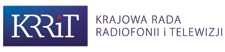 Filmowe VOD kontrole 2013-2016
4
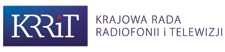 Filmowe VoD
 Oznaczenia graficzne- klasyfikacja wiekowa
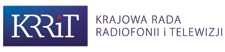 Filmowe VOD

Wskazanie KRRiT jako organu właściwego
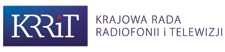 Filmowe VOD 
Promocja audycji europejskich, audycje dla niepełnosprawnych
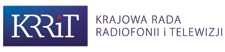 Udział audycji produkcji europejskiej w udostępnianej ofercie
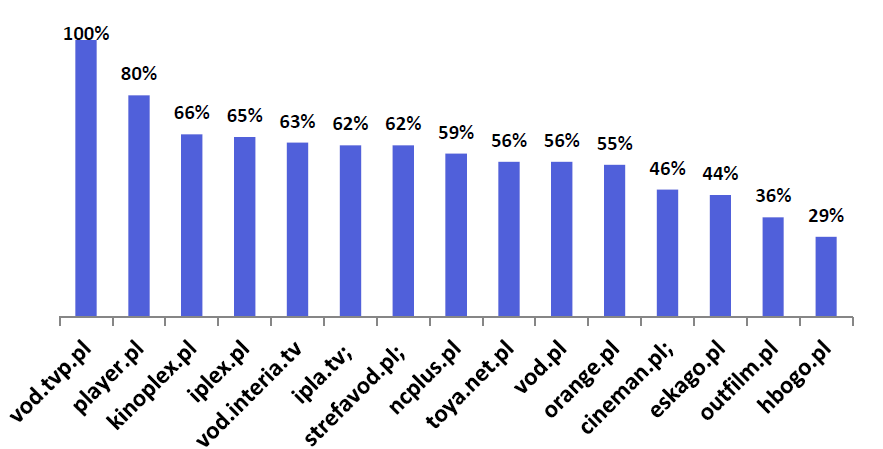 Wśród 15 monitorowanych serwisów audycje produkcji europejskiej stanowiły 59%.
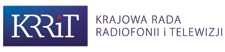 VOD informacyjno- publicystyczne
Całość oferty jest produkcji polskiej. Brak audycji dla niepełnosprawnych.                        Większość oferty nie wymaga oznakowania ze względu na kategorie wiekowe.
9
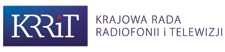 VOD muzyczne
Wszystkie strony oznakowują audycje symbolami graficznymi. Brak jakichkolwiek form promocji audycji europejskich.
10
Pozostałe
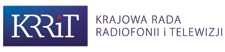 11
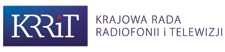 Modele biznesowe polskich legalnie działających dostawców VOD
Przed rokiem: 
Oferta płatna- 9%
Mieszana- 23%
Bezpłatna- 68%
12
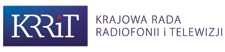 Modele biznesowe dostawców VOD
Średni czas trwania reklam przed audycją 1 min. 20 sek.
13
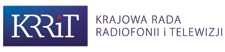 Przekazy handlowe w ofercie dla dzieci.
13 monitorowanych serwisów posiadało audycje dla dzieci i młodzieży z czego 8 przed audycjami udostępniało reklamy. 
Wśród reklam przed audycjami dla dzieci były reklamy farmaceutyków (w 3 przypadkach), raz odnotowano reklamę piwa.
14
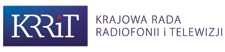 Dziękuje za uwagę
Monitoring przeprowadzili: 
Ewa Brzozowska, Jacek Cieplak, Michał Fijałkowski, Grażyna Krassowska, Paulina Staszczak, Michał Wiśniewski
Opracowanie wyników: 
Michał Wiśniewski
15